Projekt I-KAP KHK IIRozvoj kariérového poradenství
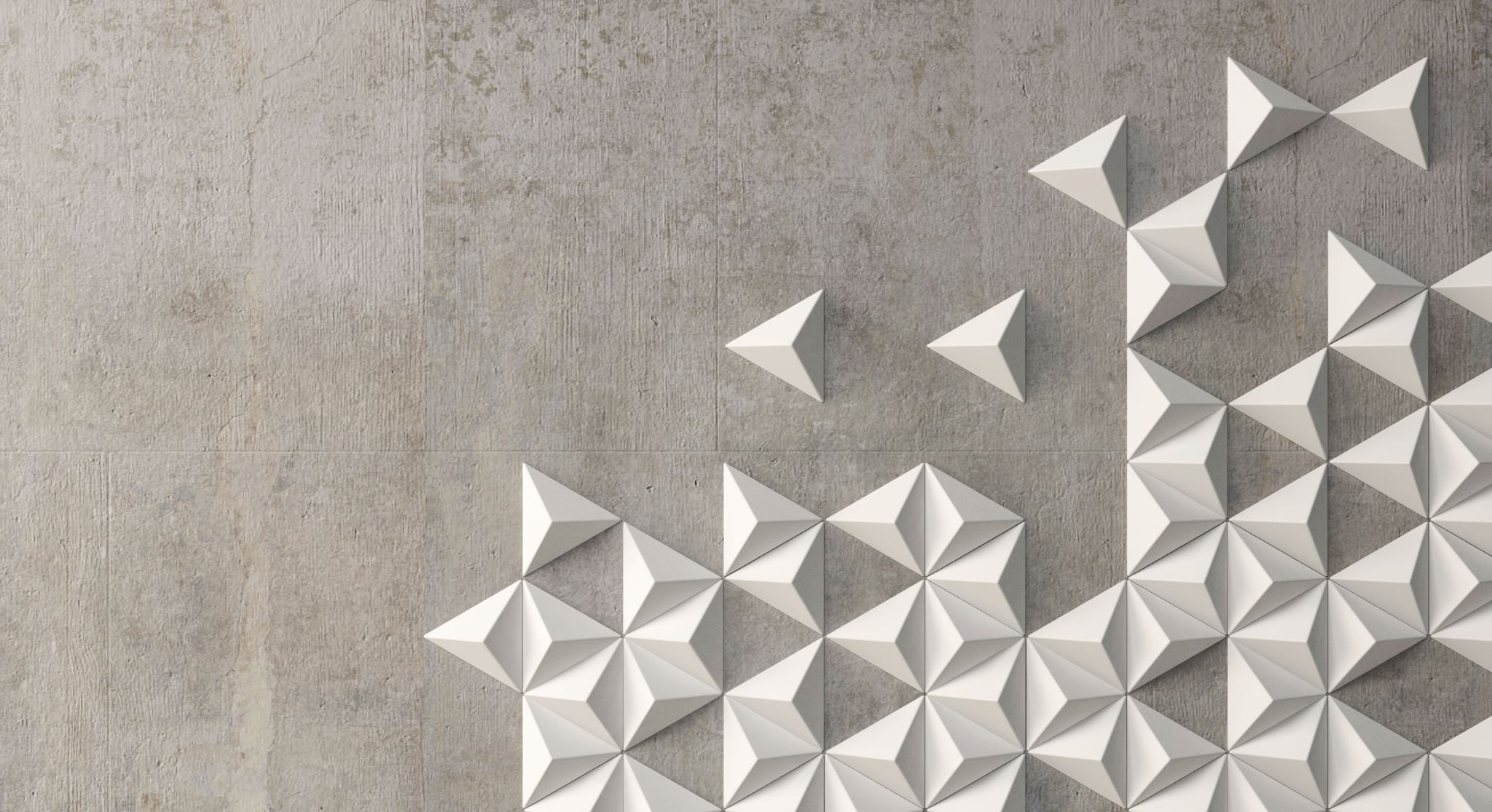 Prezentace aktivit partnera projektu 
PPP a SPC KHK
Výstupy klíčové aktivity "Podpora KP" (I-KAP I)
Kariérové dny 
workshopy, sdílení dobré praxe, metodika, oborové konzultace, aplikace 
37 setkání 

Vzdělávací modul „Vzdělávání pedagogických pracovníků v oblasti KP“ 
ucelený vzdělávací kurz pro kariérové/výchovné poradce ZŠ, SŠ a VOŠ 
2 skupiny, 10 bloků 
absolvovalo 42 účastníků 
metodická příručka „Kariérové poradenství pro pedagogy“
Ucelený vzdělávací modul pro pedagogické pracovníky (výchovné/kariérové poradce) ZŠ, SŠ - současná podoba kariérového poradenství ve školství a jeho formy
80 hodin vzdělávání během doby realizace projektu
       I-KAP (10/2021 – 06/2023) 
Závazná přihláška na celý běh kurzu 
Certifikovaný kurz (výstupem je certifikát o absolvování kurzu) 
Maximální počet účastníků je 20
Místo realizace: PPP Náchod, Smiřických 1237
Modul AVzdělávání pedagogických pracovníků v oblasti kariérového poradenství
Témata bloků kurzu
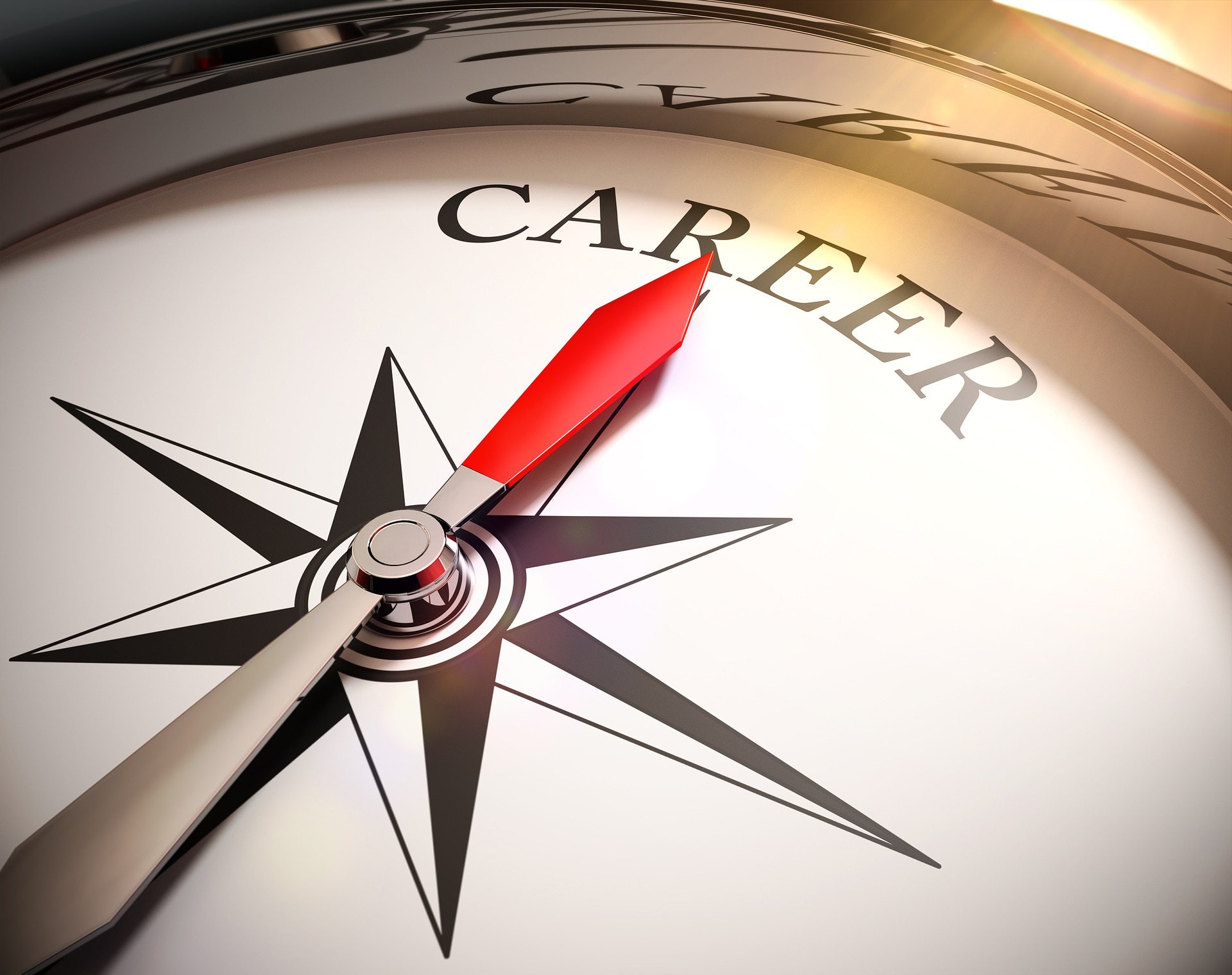 Kompetence kariérového poradce
Skupinová práce v kariérovém poradenství
Vedení individuálního rozhovoru v kariérovém poradenství
Motivace skrze osobní příběh žáka
Psychologické a sociologické směry v kariérovém poradenství
Trendy světa práce

Předběžný harmonogram: realizace formou dvoudenních bloků od října 2021
kdo:  zástupci všech 15-ti spolupracujících škol + metodici KP 
kdy:  12x za projekt 
          2021 (duben, červen, září, listopad) 
          2022 (únor, květen, září, listopad) 
          2023 (únor, květen, září) 
kde: prezenčně PPP HK, PPP Náchod, distančně online 
náplň: tvorba akčního pánu KP, reflexe realizovaných aktivit, sdílení dobré praxe
Modul B
 Pracovní skupina
kdo: např.: výchovný/kariérový poradce, metodik prevence, speciální pedagog, školní psycholog, metodik KP 
kdy: jednou měsíčně (od září 2021 do června 2023) 
kde: prezenčně na škole, distančně online 
náplň: tvorba a plnění akčního plánu KP na škole, zasíťování pedagogického sboru, plánování aktivit, …
Spolupráce se školním poradenským pracovištěm
kdy: četnost dle možností a poptávky školy, 
v rámci vzdělávacích oblastí Člověk a svět práce (ZŠ) a Svět práce (SŠ a VOŠ)
kdo: odborná pracovnice PPP + KP/VP školy 
cílová skupina: žáci 8. a 9. ročníků ZŠ, žáci SŠ a VOŠ
Přímá práce se třídou
kdy: četnost dle možností školy (standardně 2x za školní rok), termín dle domluvy 
kdo: KP/VP, metodik KP (pomoc s přípravou), odborná pracovnice PPP, případně externí odborníci 
náplň: dle témat školy, workshopy pro žáky
Projektové dny
kdo: externí odborníci KP 
kdy: 6x za projekt 
         2021 (říjen) 
         2022 (leden, duben, říjen) 
         2023 (leden, duben) 
kde: prezenčně PPP HK, distančně online 
náplň: metody KP, přístupy, techniky, inspirace
Workshopy pro kariérové poradce
Vzdělávání pro kariérové poradce
Kurz typologie osobnosti MBTI  I 
kde: PPP HK 
kdy: předběžně březen 2020 
        (2 dny po 10-ti hodinách) 

Kurz typologie osobnosti MBTI II 
kde: PPP HK 
kdy: předběžně prosinec 2022
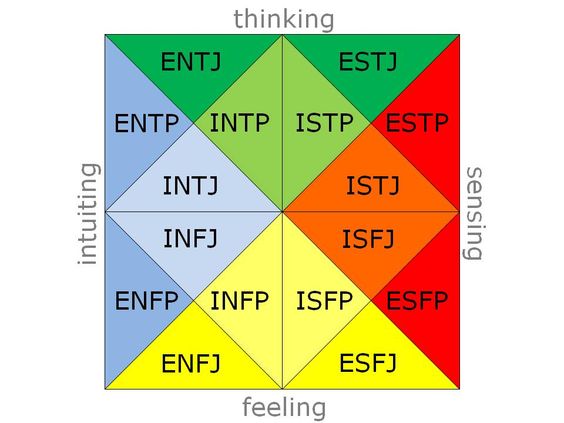 Vzdělávání pro kariérové poradce
Rozvoj komunikačních dovedností 
kde:  PPP HK 
kdy:  předběžně březen 2023
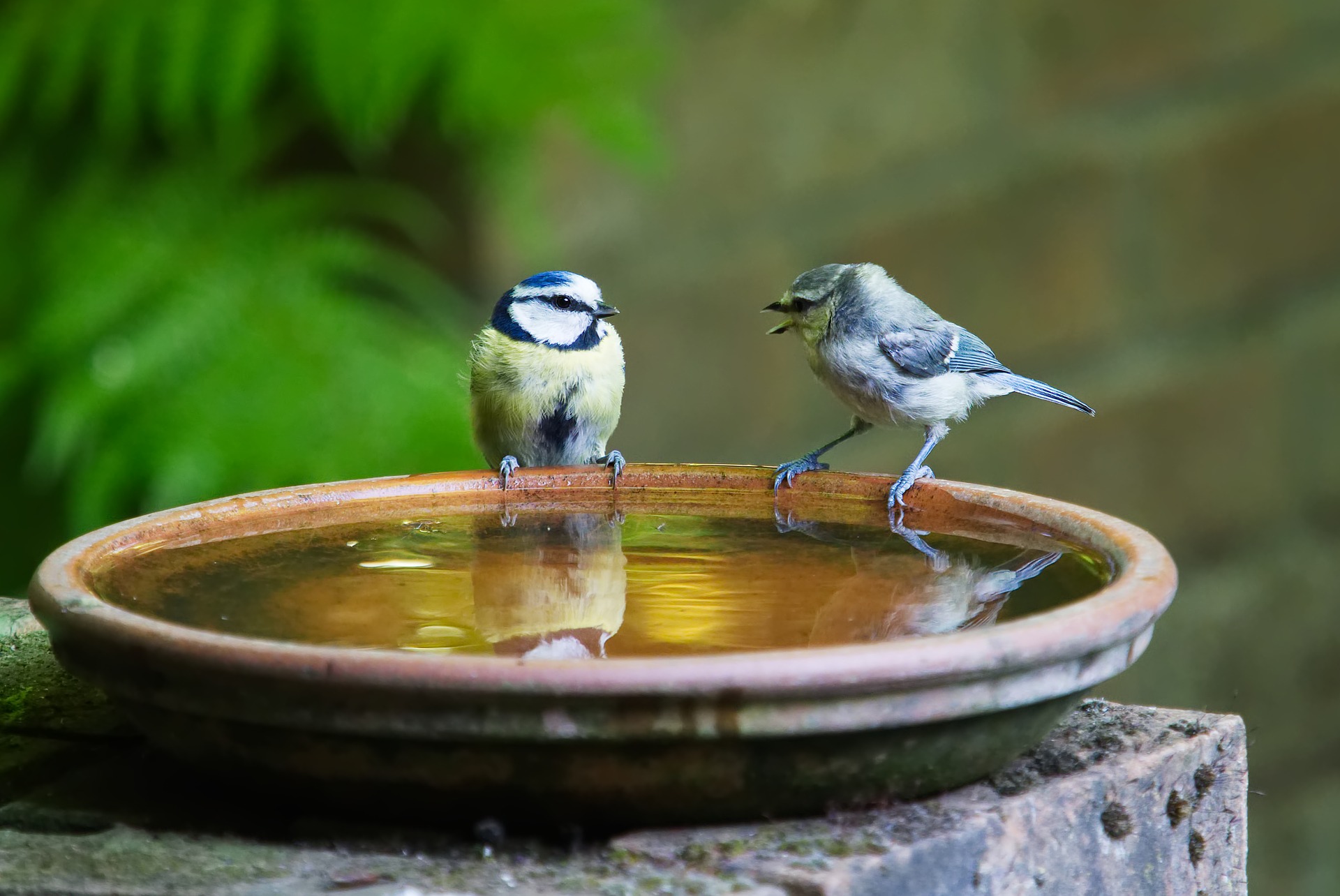 Supervize                           kde: prezenčně PPP HK, distančně online
Psychologická (individuální)
kdy: lze využít 12x jednu hodinu kdykoliv v průběhu projektu a to od září 2021 
kdo: psycholog 
náplň: např. předcházení vyhoření, konzultace pochyb, získávání nadhledu, vlastní silné a slabé stránky, …
Oborová (skupinová)
kdy: 5x za projekt cca 4 hodiny 
kdo: externí odborník KP/mentor
náplň: např. reflektování práce s žáky, komunikace, reflexe osobního růstu KP
Kontakty
Martin Švec
PPP a SPC KHK
metodik aktivit kariérového poradenství
projekt I-KAP KHK II
tel.: 725 986 911
email: m.svec@pppkhk.cz
Sylvie Sedláčková
PPP a SPC HKH
metodik aktivit kariérového poradenství
projekt I-KAP KHK II
tel.: 721 980 388
email: s.sedlackova@pppkhk.cz
Děkujeme za pozornost.